Important points and possible problems around the topic:Tokamak control functions
Design for Control
Supervisory
Coordination
Pre-programmed events
Stochastic events
Magnetic configuration
Burn & profiles
“kinetic”
Exhaust & divertor state
, ne, J, Te control
DT ratio control
Pfus control
Low Zeff accumulation, incl. He accumulation
High Zeff shielding
Break-down
Burn through, current ramp,
flat top, 
Magnetic configurations changes
Ip
Magnetic configuration
Position, shape
Vertical stability
LH /HL transition
Operational limits
MHD
Density
Radiation
Actuator failure
Sensor failure
Dissipate 90-95% of PSOL via controlled injection of impurities and fuel
Initial ideas on how to set up digital twins for the topic:Synthesis-based engineering
generate and implement
synthesize
C
formalize
CR
PH
C
P
extract
HR
CR
PD
PR
define
Synthesized supervisory controllers 
based on plant and requirement models
nonblocking, controllable maximally permissive

Possible behavior satisfies imposed requirements
Not restricting more than necessary
Can deal with VERY large discrete state-spaces
Extensive validation required.
Hardware-in-the-loop
extract
P
realize
design
model
enrich
Simulation
System test
The vision: Interfacing of advanced controllers with full device code (e.g. JINTRAC using “muscle 3”).
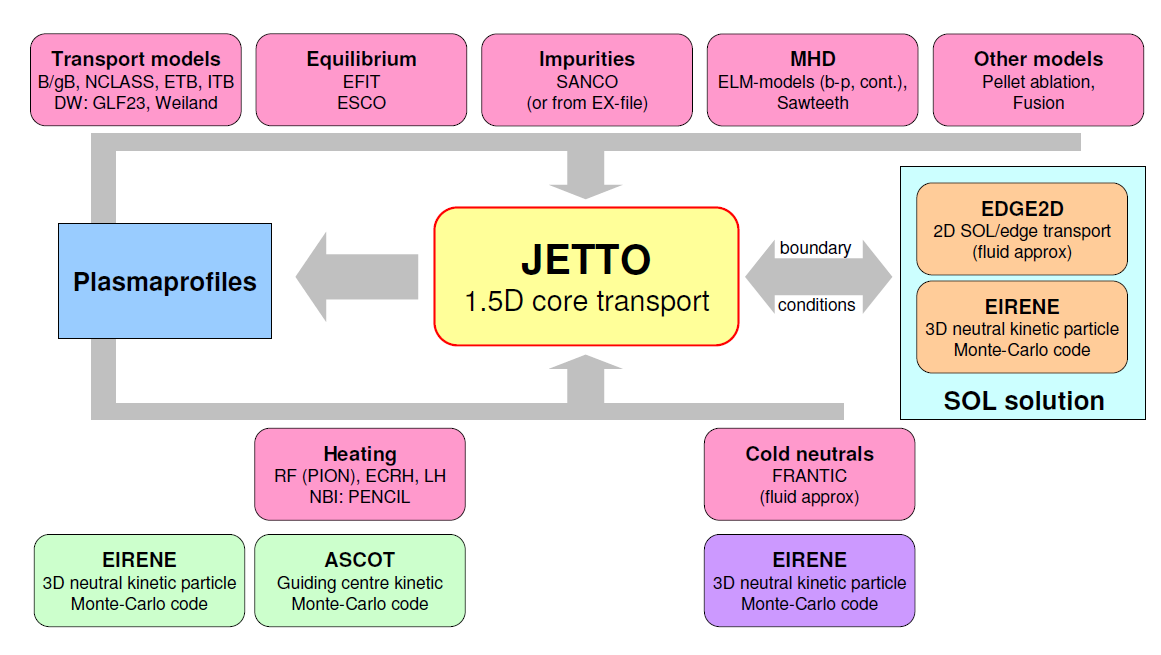 Magnetic config Controller
Exhaust Controller
H-mode
Controller
Density
Controller
Supervisory Controller
Ti, Te, j
Controller
Burn
Controller
MHD
Controllers
What could be delivered at the end of a 1 year pilot project?First result synthesized supervisor for reduced model
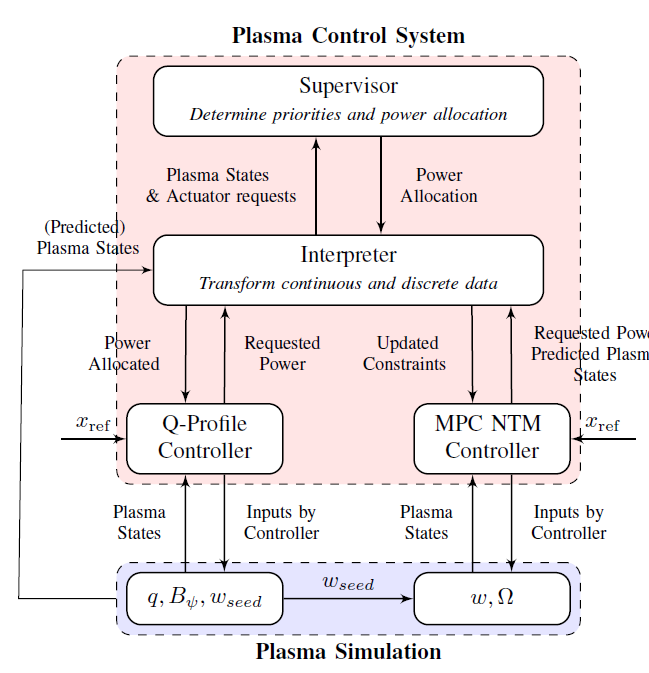 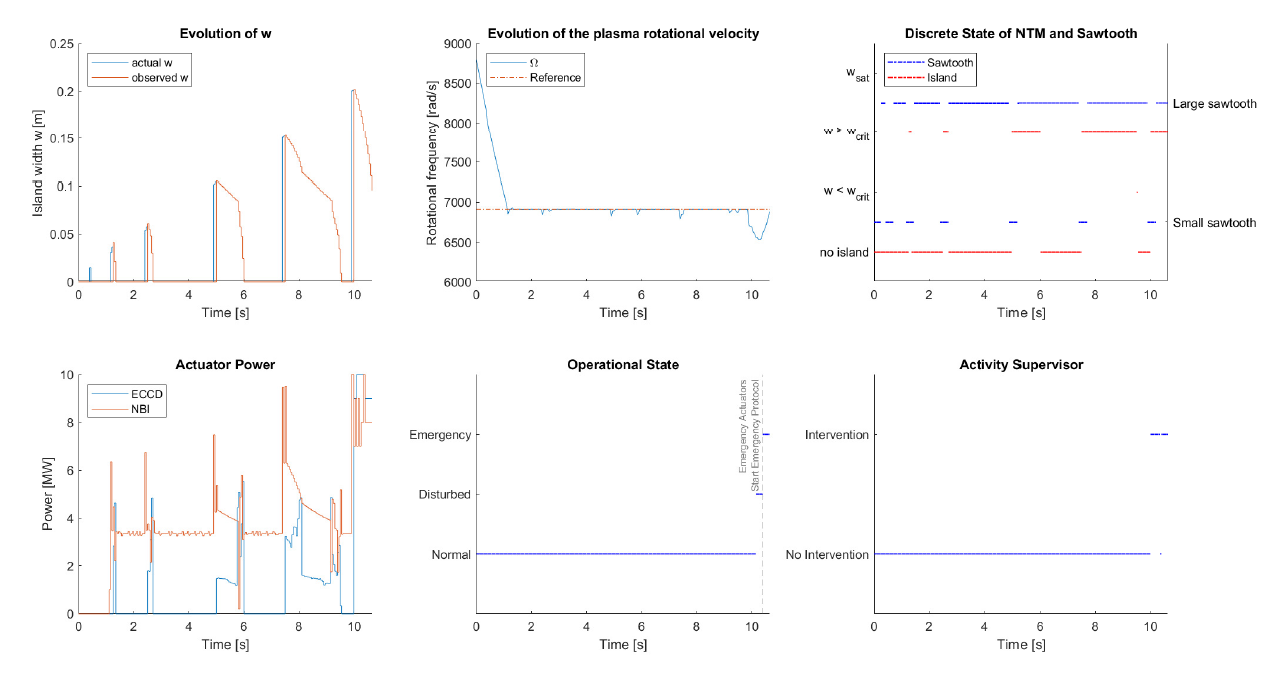 Non-blocking, maximally permissive.

1012 discrete states for reduced model.
Projects for Lithography ~1050, Ministry infrastructure and public waterways ~10240. 

SC synthesized in < 10s on a std. laptop. Evaluated ~1ms  

Very promising!!
Complexity in Nuclear Fusion PlasmasImplications for fusion plasma control
The physics is –mostly- known well enough to proceed.
Systems of domain controllers, sensors, actuators, plasma	 Model Based Systems and Control
Model predictive controllers exist for magnetics, kinetics, exhaust and stochastic events.
Well beyond standard reference trackers or disturbance rejectors.

Fusion research should now focus on system integration and optimization
System perspective						 Model Based System Engineering

Automated fail-safe synthesis of supervisory possible

Validation (model-model), validation (experiment  supervisor), validation (supervisor  experiment)